AR 2019/20
tradice české politiky a politické systémy 1848-1918
Periodizace
1848-1918	PS habsburské monarchie a Předlitavska
1918-1938	PS První republiky
1938-1939	PS Druhé republiky
1939-1945	„PS“ Protektorátu
1939-1945	„PS“ zahraničního odboje a tzv. prozatímní státní 			zřízení
1945-1948	PS Třetí republiky
1948-1989	PS komunistického Československa
Otevřená / uzavřená společnost
Suverenita / vazalství
Národní stát / mnohonárodní stát
Unitární stát / federace
Monarchie / republika
Konstitucionalismus
Demokracie / autoritarianismus/ totalitarismus
Přechody k demokracii
Parlamentarismus
Politický pluralismus /
Základní práva a svobody
Role národních vůdců
AR 2019/20
politický systém 1848-1918
Politický systém 1848-1918
Základy moderní české politiky
položeny základy konstitucionalismu a parlamentarismu
5 politických táborů:	národně liberální
				sociálně demokratický
				agrární
				katolický
				národně sociální
Základní mezníky období 1848-1918
1848 - první oktrojovaná tzv. Pillersdorfova ústava
1848 - 1849 - říšský sněm (Vídeň, Kroměříž)
1849 – oktrojovaná tzv. Stadionova ústava 
1851 - Silvestrovské patenty - konec konstitucionalismu
1860 - císařský manifest a tzv. říjnový diplom 
1861 - třetí tzv. Schmerlingova oktrojovaná  ústava 
1867 - Říšské zastupitelstvo přeměněno v ŘR s ústavodárnou kompetencí, dále zákon o odpovědnosti ministrů
1867 - tzv. prosincová ústava
1873, 1882, 1896 a 1907 – volební reformy
Prosincová ústava (1867)
soubor pěti zákonů - princip dualismu; skut. konstituce platná až do vypuknutí války
Dělba moci: 
císař – branná moc, státní smlouvy, svolávání a rozpouštění ŘR, sankce na zákony, nouzová nařízení, jmenování ministrů a čl. panské sněmovny
Dvoukomorová ŘR: Panská sněmovna (princové, virilisté, jmenovaní, dědiční); Poslanecká sněmovna – 203 čl. nepřímo volených ZS s možností vypsat přímé volby (tak se i stalo po obstrukcích)
ZDI: vláda, obě sněmovny – pro schválení nutný souhlas obou komor a cís. sankce (abs. veto); ústavní zákony – 2/3 v obou komorách); nouzová nařízení panovníka – kontrasignace ministra – provizorní, potvrzení ŘR
Tzv. ústavní odpovědnost ministrů – ne klasická odp. parl., nýbrž věrnost ústavnímu pořádku – ačkoli min. předsedové nemuseli mít důvěru, často se o ni ucházeli, resp. zajišťovali si většinu
ústavní soudnictví
Volební reformy
1873: přímá volba v prvních třech kuriích – velkostatkářské, městských obcí, obchodních a živnostenských komor; venkovské obce nadále NV – kolegia volitelů ne již ZS; VP nerovné /1. kurie 1 poslanec na 59 voličů, 4. kurie na 8400 voličů/, v některých případech ani tajné; relativní většinový systém – jednomandátové obvody
1882: snížení censu na 5 zlatých přímých daní ročně v kuriích městské a venkovské – přibylo několik set tisíc voličů
1896 - tzv. Badeniho reforma: 5. kurie – všichni muži st. 24 let + snížení censu ve 3. a 4. kurii  nacionalizace politiky
1907 - tzv. Beckova reforma: všeobecné, rovné, přímé a tajné hlasování pro muže nad 24 let, ne vojáci a četníci – říšské zastupitelstvo rozšířeno na 516; omezení počtu členů panské sněmovny jmen. císařem – převaha nad dědičnými; dvoukolový většinový systém (z 516 posl. Čechy 130, Morava 49, Slezsko 15)
AR 2019/20
politické systémy 1918-1989
Literatura
Balík, S. – Hloušek , V. – Holzer, J. – Šedo, J.: Politický systém českých zemí 1848-1989. Brno: Mezinárodní politologický ústav Masarykovy univerzity 2003
Balík, S. - Hloušek, V. – Holzer, J. - Kopeček, L. - Pšeja, P. – Roberts, A.: Od Palackého k Babišovi - Česká politika 19. až 21. století. Brno: Dokořán, Masarykova univerzita 2019

Další autoři: Eva Broklová, Věra Olivová, Antonín Klimek, Zdeněk Kárník, Jan Rychlík, David E. Miller, Karel Kaplan, Jan Gebhart, Jan Kuklík, Tomáš Pasák, Václav Kural, Jiří Kocian, Michal Pehr, Miloš Trapl…
Periodizace
1918-1938	První republika
1938-1939	Druhá republika
1939-1945 Protektorát Čechy a Morava
1939-1945 „PS“ zahran. odboje a tzv. prozatímní st. zřízení
1945-1948	Třetí republika
1948-1989	Komunistické Československo 
Úvodní, nejvíce represivní fáze (1948 - 1953)
Přechodné, avšak stále silně represivní období (1953 - 1958)
Fáze uvolnění (1958 - 1968)
Demokratizující se posttotalitarismus (1968)
Čistky a konsolidace režimu - dynamická normalizace (1969-poč. 70. let)
Zamrznutí režimu - statický normalizovaný režim (čtvrtina 70. let - polovina 80. let)
Nárůst dynamiky (pretranziční éra) - závěr 80. let - 1989
První republika - základní mezníky
28. 10. 1918	vyhlášení Čs. republiky – Národní výbor (vláda konventu)
13. 11. 1918	Prozatímní ústava – Revoluční NS (rozšířený NV)
			volba TGM prezidentem
			Kramářova vláda
23. 5. 1919	novela PÚ  posílení prezidenta
29. 2. 1920	Ústava ČSR (viz dále)
léto 1920	ustavena Pětka
1920 		dílčí novely ústavy (Senát, volební soud, Ústavní 				soud, volba prezidenta…)
30. 9. 1938	přijetí tzv. Mnichovské dohody
1920, 1925, 1929, 1935 - volby obou komor NS
Ústava 1920
Tvůrci: Jiří Hoetzel, Antonín Švehla (koncept), František Weyr, Václav Bouček, Alfréd Meissner (revize)
Logický výsledek:
návaznost na rakouskou tradici (prosincová ústava 1867)
dobové trendy a inspirace (francouzská III. republika, Výmarská republika, preambule americké ústavy)
rozpravy v NV a RNS 
tlak politických stran, prezidenta Masaryka…
Volební systém
Silně proporční volební systém do obou komor NS
Neexistence omezovací klauzule
Hare a Hagenbach-Bischoff
Přísně vázané kandidátky
Efekty
vysoký počet stran (v PS 14-16) a roztříštěnost
absence inovace
nehybnost, personální degenerace, 
koaliční vládnutí - celkem 18 vlád, z toho 3 úřednické, ostatní koaliční - různé typy:
Všenárodní 
Rudoezelená
Občanská 
Široká
Stranický systém
Křížení různých konfliktních linií - centrum/periferie, město/venkov, práce/kapitál, stát/církev, světová revoluce, nacionalismus, zahraničně-politická orientace, charakter režimu…
Extrémní multipartismus (nebo atomizovaný systém) - až 16 stran v PS; skutečně relevantních bylo kolem 10
Polarizovaný pluralismus - silná polarizace, přítomnost antisystémových stran, absence konstruktivní systémové opozice a tudíž i alternace (stranická ministerská léna), obsazený střed, oboustranná opozice, politická neodpovědnost vlády i opozice
Nízká stabilita vlád a postupně i celého systému
Malá akceschopnost vlád - typické zejména pro období krize
Částečné vyvážení partitokratickými tendencemi
Volby do PS NS
Síla stranických rodin
Síla stranických rodin
České (československé) strany
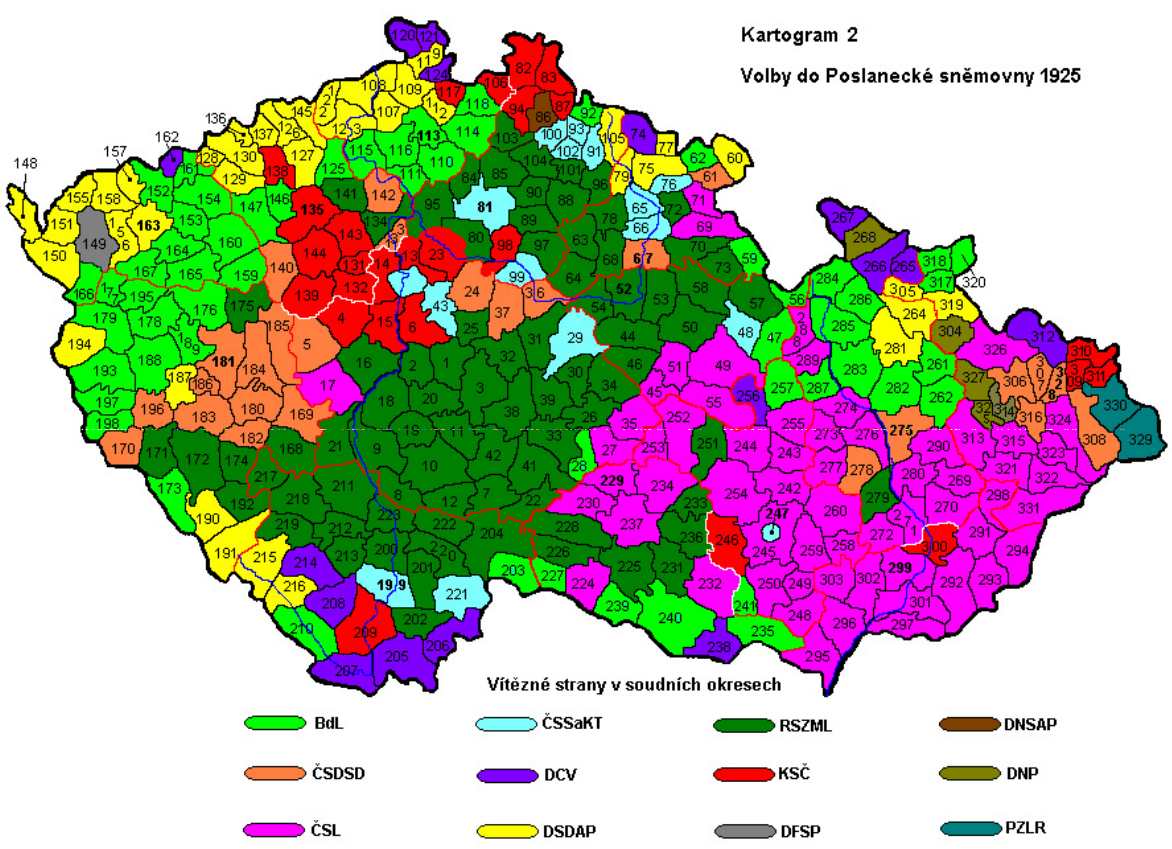 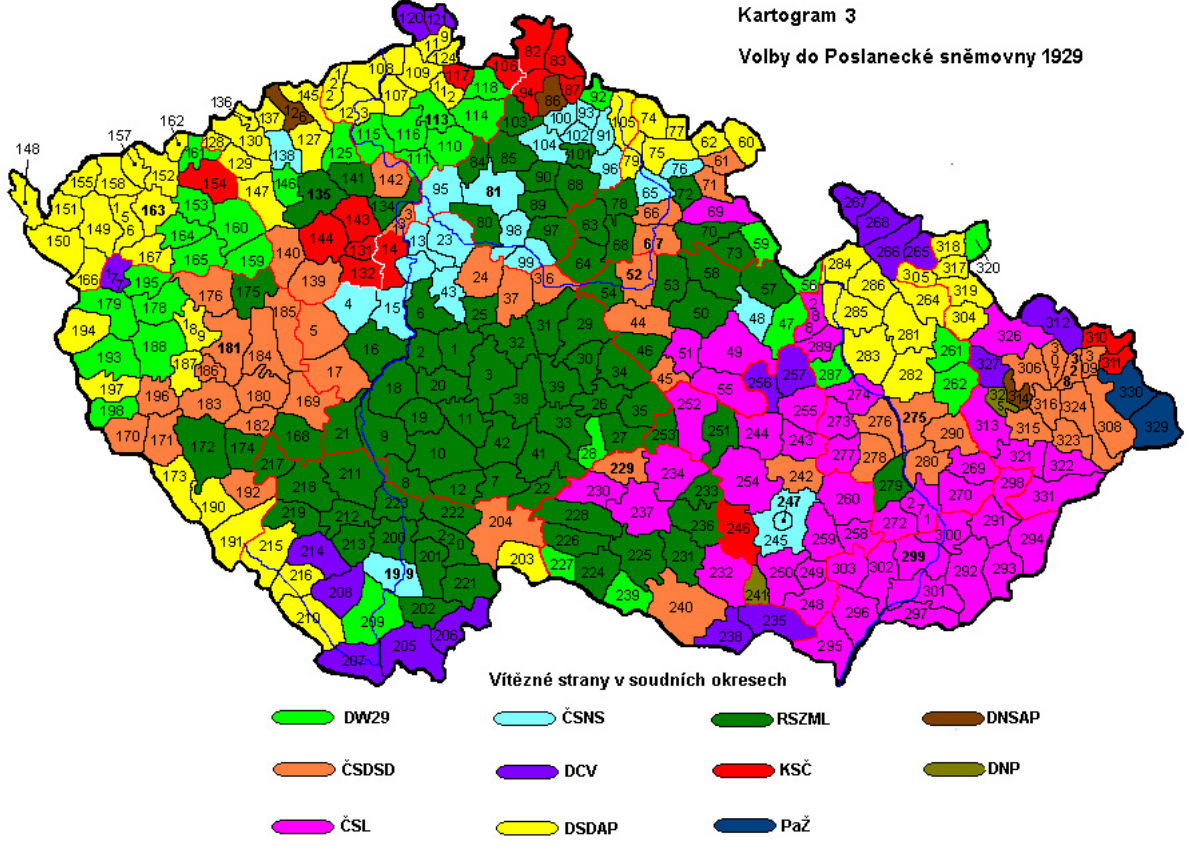 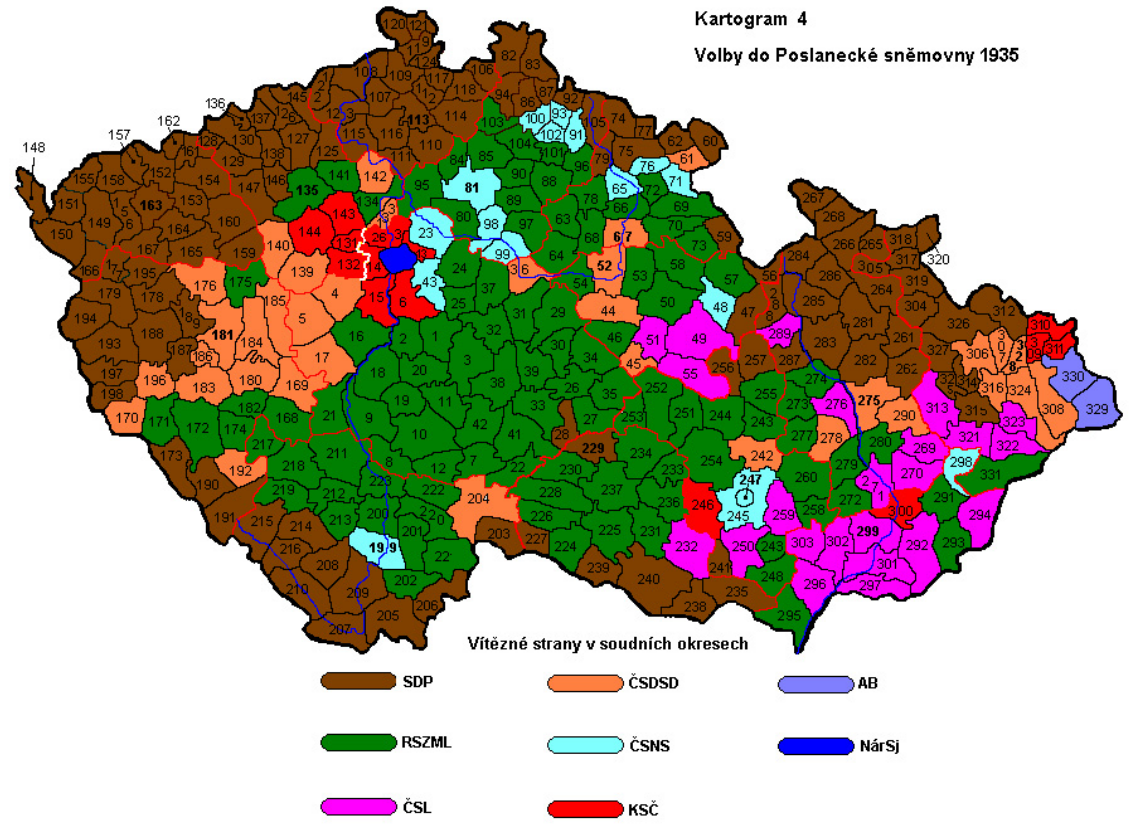 Dichotomie ústavního textu a politické reality
Mimoústavní mocenská centra – Pětka a Hrad
Postavení prakticky všech ústavních institucí
Prezident
Vláda
Poslanecká sněmovna
Senát
Ústavní soud 
Volební soud
Partitokracie
vázané kandidátky + „imperativní“ mandát (majetek strany)
Pětka
Druhá republika
30. 9. 1938 - 15. 3. 1939
Opuštění prvorepublikových demokratických tradic
Tendence k autoritativnímu režimu:
Oklešťování lidských a politických práv 
Oklešťování názorové a politické plurality (média, politické stranictví…)
Prvky stavovského korporativismu (Státní hospodářská rada)
Paralyzace ústavního pořádku - zmocňovací zákony
Omezování ekonomických svobod
		XXX
Zachování nezávislosti soudního systému
Absence plánování hospodářství a direktivního řízení, resp. znárodňování
Protektorát Čechy a Morava
Aplikace klasického totalitního modelu: státní ideologie, totální cenzura, kontrola ekonomiky státem, monopol na prostředky ozbrojené moci, fyzický a psychický teror + vůdcovský princip, antisemitismus, mýtus germánské rasy 
3 fáze: neurathovská, heydrichovská a frankovská
Vazalský stát zbavený mezinárodní subjektivity
Instituce: státní prezident, protektorátní vláda, zástupce u říšské vlády + říšský protektor
Národní souručenství x Politické ústředí, Obrana národa, Petiční výbor Věrni zůstaneme, Ústřední vedení odboje domácího, Rada tří, komunistický odboj
Prozatímní státní zřízení (1940-1945)
Specifické uspořádání - „kvazi-suverénní institucionální síť“ - specifické cíle: opětovné uznání čs. orgánů v zahraničí ze strany Spojenců, koordinace odboje, formulace pol. uspořádání poválečné ČSR
Exilová mocenská centra - Londýn, Moskva - kooperace / konkurence
Konec v dubnu 1945, kdy byla jmenována vláda Národní fronty 
Orgány:
Prezident republiky (od r. 1940) - dekrety
Prozatímní vláda (Msgre. Šrámek)
Státní rada
Třetí republika - základní mezníky
12. 12. 1943	čsl.-sovětská smlouva o přátelství, vzájemné pomoci 		a poválečné spolupráci
Březen 1945	vyhlášení Národní fronty Čechů a Slováků
5. 4. 1945	Košický vládní program (vláda Zdeňka Fierlingera)
Červen 1945	tzv. velký retribuční dekret
26. 5. 1946 	parlamentní volby
2. 7. 1946	jmenována vláda Klementa Gottwalda
Říjen 1946	vyhlášení dvouletky
10. 7. 1947	odmítnutí Marshallova plánu
20. 2. 1948	demise 12 ministrů
25. 2. 1948	přijetí demise prezidentem Benešem a jmenování 			vlády „obrozené“ NF
Politický systém 1945-1948
Ústavně právní návaznost na První republiku (včetně platné ústavy 1920), v praxi však značné odchylky
Návaznost na prozatímní státní zřízení - prezidentské dekrety
Inspirace ze SSSR - systém národních výborů, Národní fronta, politizace ozbrojených složek
Rozsáhlé znárodňování
odsun neslovanského obyvatelstva (nakonec jen Němců)
vyrovnávání se s „kolaboranty“
hybridní demokracie / pretotalitní režim
Stranický systém třetí republiky
Limitovaný pluralismus - Národní fronta
Čtyři politické strany v Čechách a na Moravě - KSČ, ČSSD, ČSNS, ČSL; čtyři na Slovensku - KSS, DS, SP, SSl
Nebyla umožněna obnova agrární strany, národních demokratů, živnostenské strany a mnoha jiných předválečných formací
Závazek participovat - absence opozice
Tzv. Socialistický blok v rámci NF
Postupné útoky proti dem. stranám (nejprve slov. DS)
Volby 1946
Volby 1946
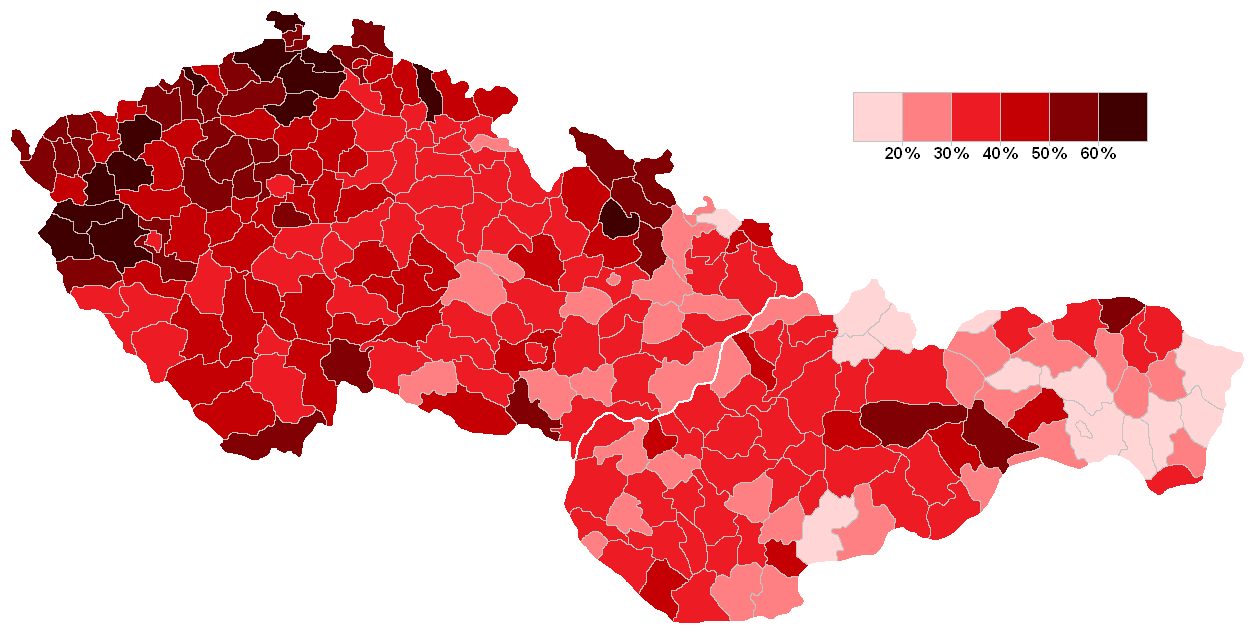 Politický systém komunistického Československa
Vnitřní dynamika v návaznosti na mezinárodně politickou situaci, vnitřní poměry v KSČ a poměry uvnitř společnosti (včetně ekonomických) 
Řada různých fází režimu: 
Úvodní, nejvíce represivní fáze (1948 - 1953)
Přechodné, avšak stále silně represivní období (1953 - 1958)
Fáze uvolnění (1958 - 1968)
Demokratizující se posttotalitarismus (1968)
Čistky a konsolidace režimu - dynamická normalizace (1969-poč. 70. let)
Zamrznutí režimu - statický normalizovaný režim (čtvrtina 70. let - polovina 80. let)
Nárůst dynamiky (pretranziční éra) - závěr 80. let - 1989

Fáze se od sebe odlišují dynamikou, měrou represe, ideologičností, byrokratičností, pozicí mocenských pák atd.
Vybrané atributy komunistického režimu
Ústavní vývoj (dichotomie dikce a reality)
Vedoucí role KSČ
Systém Národní fronty
Monopol marxismu-leninismu
Represe a represivní orgány
Vnitřní vývoj KSČ - kliky, elity versus masy, národnostní otázka, dogmatici versus reformátoři, vztah k SSSR a KSSS
Satelity KSČ
Národní výbory
Ideologie 
Mlčení versus souhlas…
Ekonomická politika a ekonomická realita
AR 2019-20
Přechod k demokracii po česku (československu)
Přechody k demokracii: několik obecných poznámek
Charakter (povaha) nedemokratického režimu
Totalitní / posttotalitní / autoritářský
Kitschelt: patrimoniální, byrokraticko-autoritářský a národně konsensuální komunismus
Typologie ukončení režimů
Aktéři a strategie: pakt, vnucení, reforma, revoluce
Aktéři a tempo: posílení demokratizace, přechod revolučním bojem, přechod transakcí, přechod zlomem
Shrnutí: sjednaný p., p. kolapsem, p. sebevyloučením
Etapy přechodu
přípravná, rozhodující, uvykací
liberalizace, demokratizace
Československo pohledem teorie a praxe přechodů
Charakter (povaha) nedemokratického režimu
Linz, Stepan: „zamrzlý posttotalitarismus“
Kitschelt: byrokraticko-autoritářský
Typologie ukončení režimů
Huntington: přesun (kooperace)
Karlová, Schmitter: reforma
Linz, Stepan (Kunc, Dvořáková): kolaps
Novák: vynucený přechod masovou mobilizací, opozičními silami a mezinár. událostmi
Szomolányi, Civín, Mrklas: kombinace kolapsu a jednání
Otevření čs. přechodu
Nástup M. Gorbačova v SSSR - 1. signál
Reformy v Maďarsku, Polsku, podzim 1989 v NDR
Drobné změny i v ČSSR: mírné ekonomické reformy, zmírnění tlaku na kulturu, kritické příspěvky v médiích, růst dynamiky opozičního hnutí (nové iniciativy, masovější protesty, Několik vět…)
Klíčová událost - 17. listopad 1989 - studentské shromáždění
Příčiny kolapsu:
Machonin, Tuček: stagnace až regrese ekonomického, technologického a kult. vývoje
Vodička: motivační krize
Možný: proměna soc. statutu rodiny („rodinná kolonizace státu“)
Aktéři a fáze čs. přechodu
Umírnění z obou „táborů“
Antiautoritáři: OF, VPN - antistranická a antihierarchická uskupení, krizové štáby
Malá část pragmatické (nikoli reformistické!) elity odcházejícího režimu
Osobnosti: Havel, Čalfa
Prolnutí fáze liberalizace a demokratizace
Strategie aktérů se formovala až v průběhu tranzice
Klíčové body čs./č. přechodu
Občanské fórum - vznik, vývoj a rozpad
Ekonomická reforma
Státoprávní spory a rozpad federace
Ústava a zákonodárství
Volby 1990
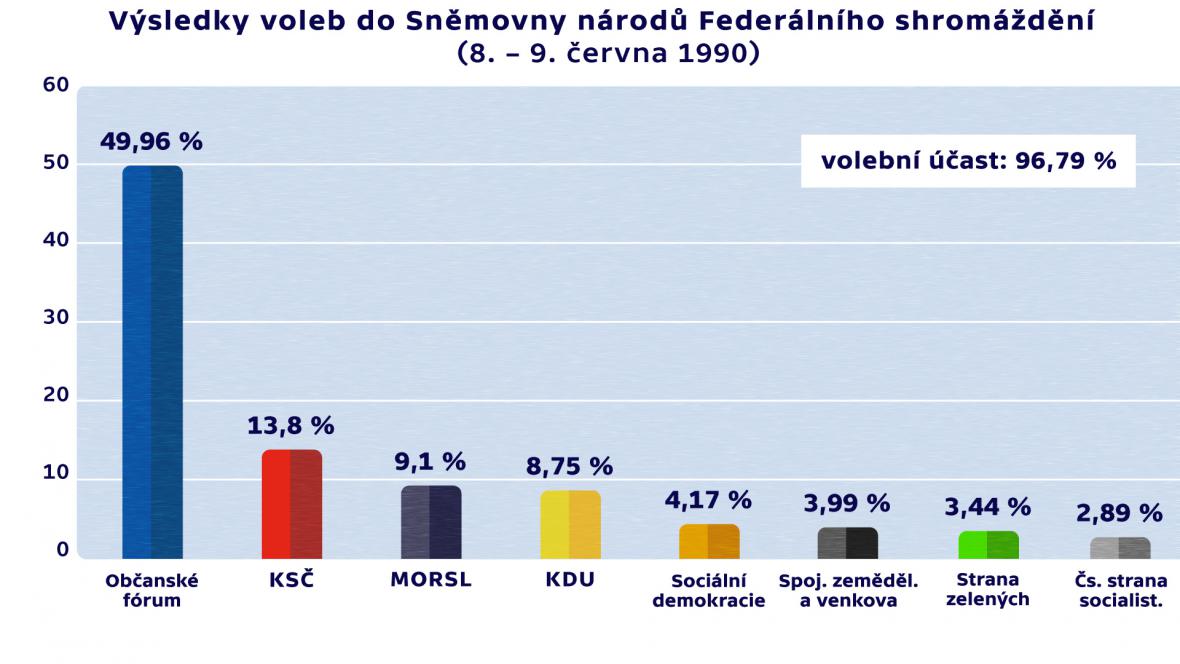 Triumf OF
Dále: KSČ, KDU, HSD-SMS
Slovensko
Vítězství VPN 
Dále: KDH, KSČ, SNS, Spolužití
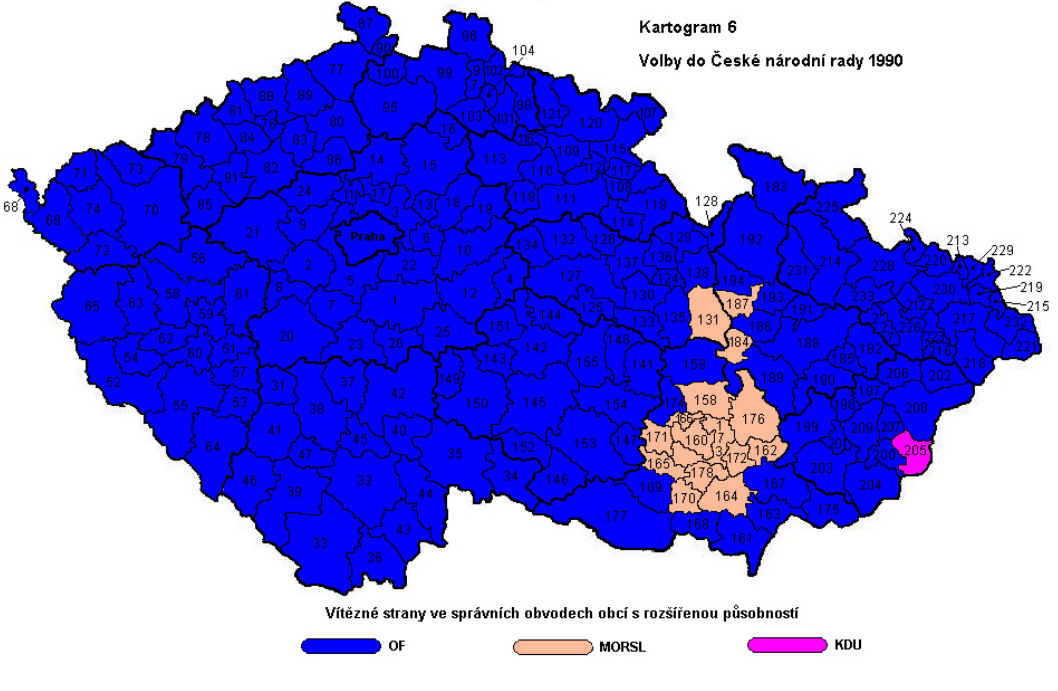 AR 2017-18
konsolidace demokracie
Tři fáze přechodu k demokracii
Liberalizace
Demokratizace
Konsolidace
Fáze konsolidace
Zvýšení akceptace pravidel, 
Institucionalizace postupů
Upevnění institucionálních struktur

Klaus von Beyme (1996): „Konsolidaci je možno považovat za ukončenou tehdy, jestliže všechny relevantní skupiny akceptují pravidla hry.“
Faktory ovlivňující proces konsolidace
Hospodářský kontext
Mezinárodní souvislosti
Konfliktní linie ve společnosti
Regionální kontext
Úrovně konsolidace
Konstituční k. 
K. systémů zájmových skupin a pol. stran 
K. poměrů u neformálních, nepřímých aktérů (armáda, podnikatelé…) 
K. občanské společnosti
Konsolidace české demokracie (2002)
Konsolidace české demokracie (2017)
Konsolidace české demokracie - srovnání
Spokojenost s vládou (CVVM)
odkaz
Základní rizika plynoucí z tohoto stavu
Vládní a politická nestabilita
Další odcizování politiky
Politický radikalismus (extremismus)
Rozklad politického systému
Svévole ústavních činitelů či (ne)formálních politických aktérů
AR 2019-20
ústava ČR: vznik, vývoj, základní principy; dělba moci
Ústavní vývoj 1989-1992
listopad 1989 - vypuštění článků o vedoucí úloze KSČ, NF a marxismu-leninismu  základní předpoklad pro politický pluralismus
únor 1990 - zásadní proměna podoby parlamentu: zkrácení volebního období (cesta ke svobodným volbám), zakotvení institutu volného poslaneckého mandátu
červen 1990 - první svobodné parlamentní volby do obou komor FS a obou republikových národních rad
leden 1991 - přijetí Listiny základních práv a svobod (později recipována do právního řádu samostatné ČR)
červenec 1991 - ústavní zákon o referendu jako možná cesta k vyřešení státoprávních sporů / nebylo využito
červen 1992 - druhé parlamentní volby
září 1992 - SNR schvaluje Ústavu SR, která ji prohlásí za svrchovaný a suverénní stát
25.11.1992 - FS přijímá ústavní zákon o zániku čs. federace
16.12.1992 - ČNR přijímá Ústavu ČR
Ústavní vývoj 1993-2020
1.1.1993 - vznik České republiky - Ústava se stává základním zákonem a v ní zakotvené instituce, jsou-li ustaveny, přebírají své funkce
září 1995 - zákon o volbách do Parlamentu ČR - cesta k naplnění Senátu
1996 - volby do PS a Senátu
1997 - ústavní zákon o zřízení VÚSC (krajů) - naplněn v roce 2000
březen 1998 - zákon o zkrácení volebního období do PS coby řešení vládní krize z konce roku 1997
1998-2002 - pokusy o zásadnější reformy ústavy a volebního systému končí nezdarem - výsledkem je stávající podoba volebního systému do PS
2002 - ústavní zákon o referendu v otázce přistoupení ČR k EU
2003 - naplnění Nejvyššího správního soudu
2009 – Ústavní soud „ruší“ předčasné volby
2012 – změna způsobu volby prezidenta republiky
Okolnosti vzniku Ústavy ČR
Prof. Jan Filip 
Ústava nevznikla v důsledků vítězství v revoluci nebo ve válce, ani v důsledku porážky; nebyla ani důvodem demokratizace
Vznikla jako pragmatické řešené složité státoprávní a politické situace
Nebyla výsledkem tužeb, ani aspirací – a dokonce vznikla v době, kdy se teprve hledala idea české státnosti
Proces přijímání Ústavy ČR
Ustavení dvou komisí 
Vládní (předseda – V. Klaus, místopředseda – J. Kalvoda, sekretář – C. Svoboda, členové: F. Šedivý, J. Vlach, V. Cepl, D. Kroupa, V. Benda, V. Peřich, J. Litomiský, M. Výborný, V. Novotný, M. Sylla, P. Zářecký, D. Hendrych)
Parlamentní – komise předsednictva ČNR (M. Benda, J. Bílý, P. Hirsch, A. Hrazdíra, I. Janů, H. Marvanová, I. Mašek, J. Ortman, J. Payne, A. Röschová, V. Sochor, M. Uhde, J. Vik)
Návrhy politických stran a hnutí – některé ve formě tezí, jiné kompletní: ČSSD, Levý blok, LSU-ČSS, OH, Koruna česká
Při projednávání převažovala “většinová” strategie vládní koalice – návrhy opozice byly diskutovány jen s ohledem na nutnost její podpory
Naprosto zásadní vývoj mnoha míst ústavy – často téměř protiklad počáteční úpravy
Základní sporné body
Bikameralismus – velká škála řešení:
hayekovská představa o zvláštní působnost (Senát – soukromé právo; Sněmovna – veřejné právo)
regionální Senát tvořený přednosty okresních úřadů
Senát projednávající jen ústavní zákony a zákony z čl. 40 platné Ústavy
Prozatímní Senát tvořený poslanci FS
pravomoc PS samu sebe rozpustit
trestní parlamentní řízení proti ministrům
volební systémy do obou komor
3/5 versus nadpoloviční většina pro ústavní zákony
územní samospráva - zemské uspořádání – zemské zákonodárství
spor o přímou demokracii – referenda
Listina základních práv a svobod
Vliv historických a zahraničních ústavních textů
zásadní návaznost na ústavní listinu z roku 1920
málo patrný je i vliv ústavy z roku 1960, resp. její federalizační  novely z roku 1968 – konstrukce Ústavního soudu
španělská ústava – pravidla pro jednání společné schůze obou komor
tzv. malá polská ústava – rozlišení hlasování o návrzích zákonů , které Senát zamítl nebo vrátil s pozměňovacími návrhy
Francie a USA – parciální obnova Senátu po 1/3
Německo a Polsko – vztah komor v ZD procesu
Základní ústavní a politické principy
svrchovanost lidu a reprezentativní demokracie
dělba moci - parlamentarismus – klasického republikánského typu s prvky racionalizace; dualismus jednotlivých složek moci
jednotný (unitární) stát
právní stát (vláda práva); ústavnost - silná pozice Ústavního soudu
lidská práva – Listina 
většinový princip a ochrana menšin 
volná soutěž politických stran
odmítnutí násilí jako prostředku politiky
územní a profesní samospráva